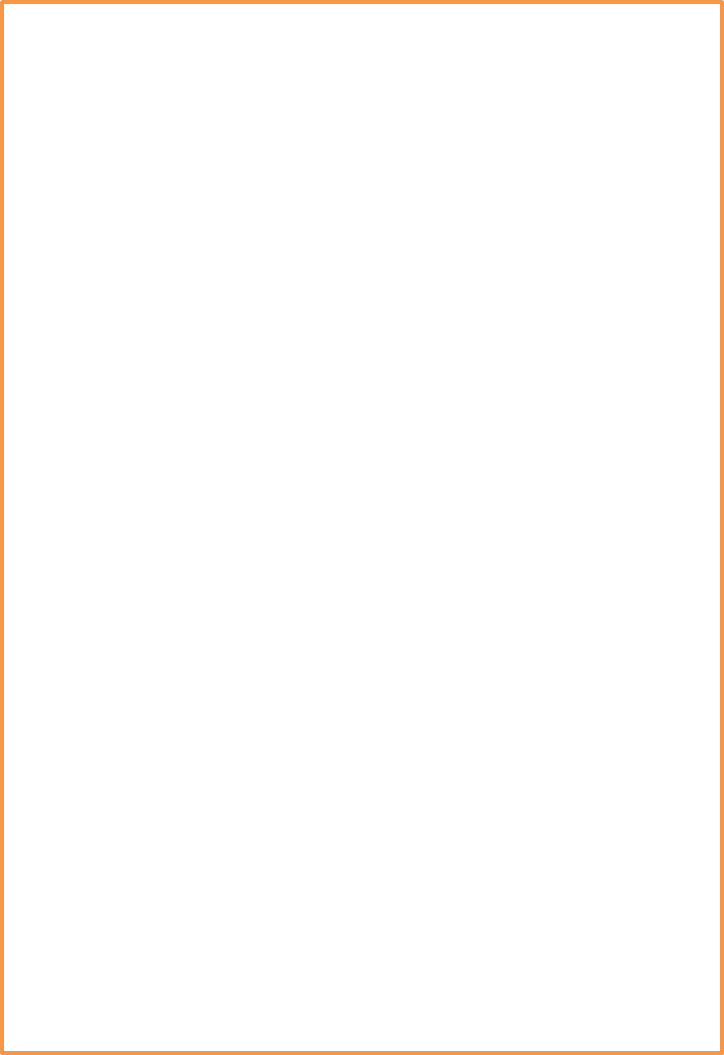 21 апреля.
Букварь. Чтение по закладке. 
Дополнительный урок – пение.
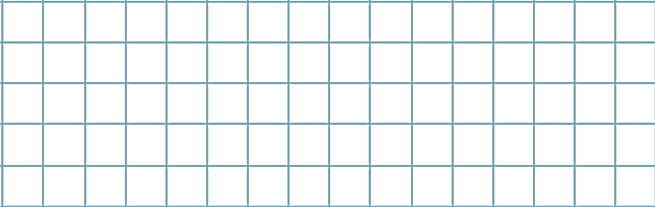 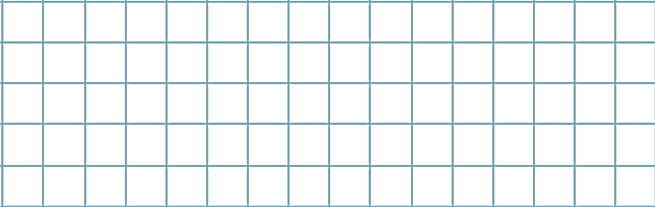 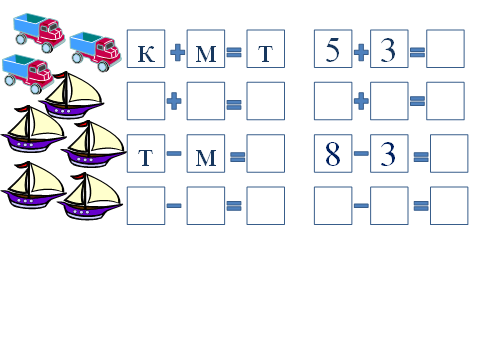 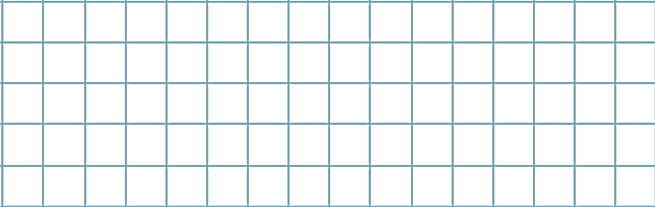 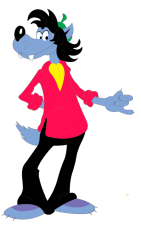 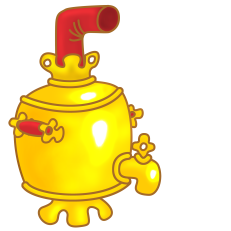 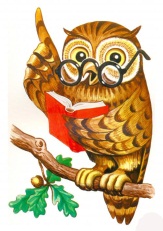 Положи капусту с ответом 5 в корзинку.
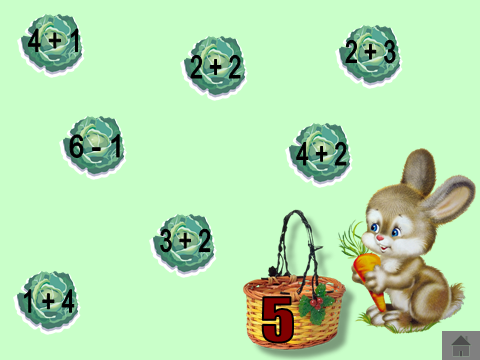 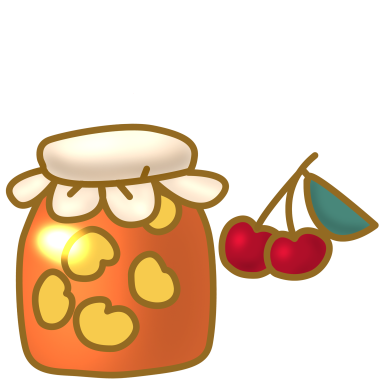 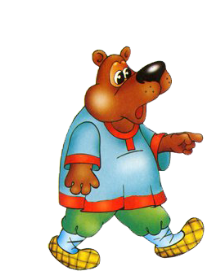 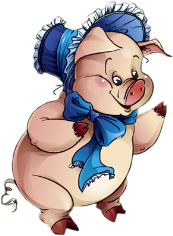